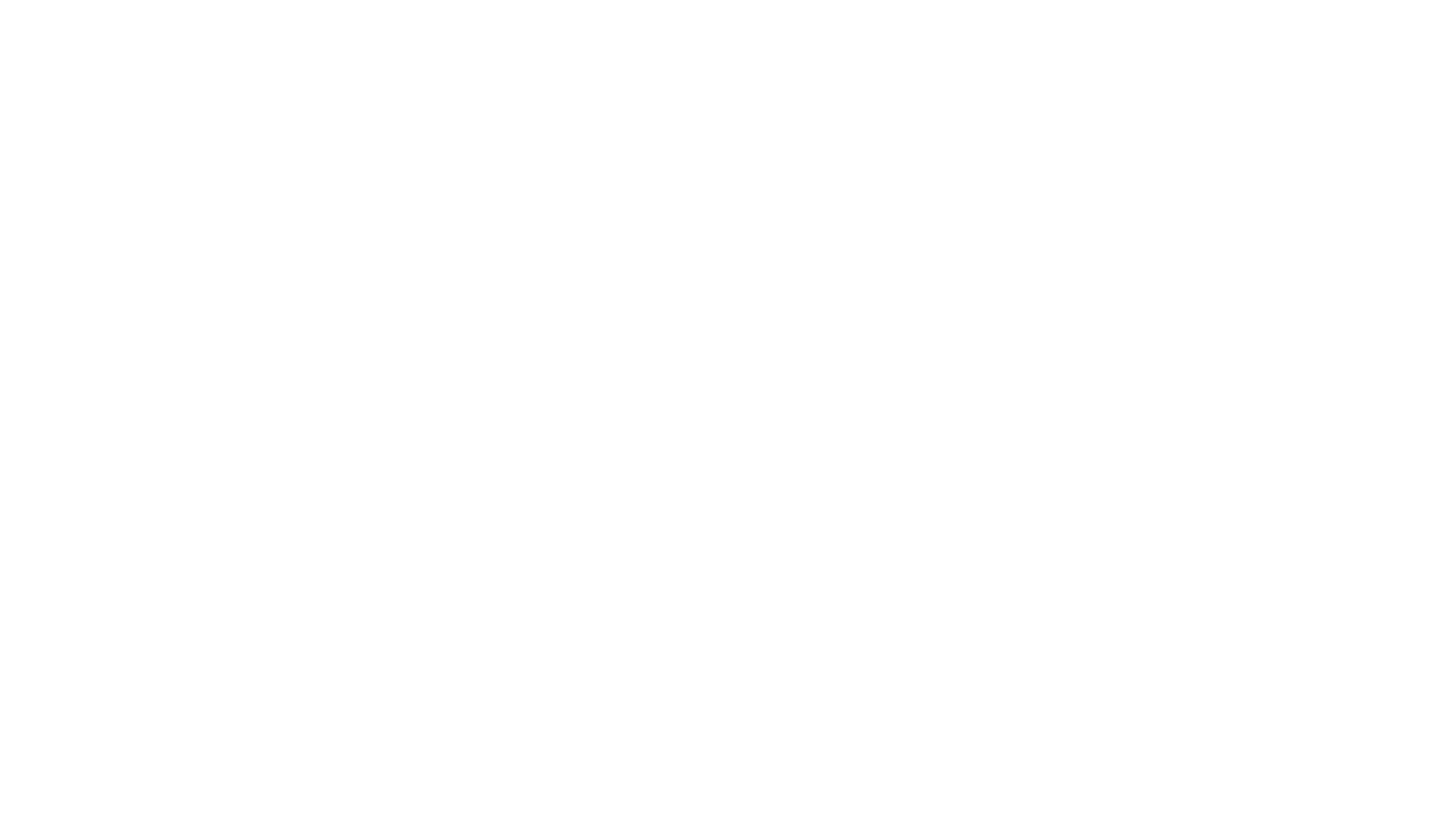 Post-NSO ChecklistIdeation  byClaire DuckettISI Wichita Team
Keep praying over all your PD efforts.
Keep your prayer team informed regularly.
Choose a record-keeping tool and add your segmented PCL.
Prayerfully complete, sign and send an electronic copy of your PD Agreement by Monday, March 25 to:
Jeff (jtownsend@isionline.org)  
Amber (acarpenter@isionline.org)
Your PD coach
Your RFD
Your local supervisor
Prayerfully complete your first two-month Action Plan (using a format of your choosing) and send by Monday, March 25 to:
Jeff (jtownsend@isionline.org) 
Amber (acarpenter@isionline.org) 
Your PD coach
Your RFD
Your local supervisor
Send your first FTM report (including at least one ‘ask’) as a Word document attachment to only your PD coach on Monday, April 8.
Find forms at: https://partnershipdevelopment.weebly.com/ > PD Resources > PD Documents and Procedures
Recruit an Accountability Partner ASAP and send name and email to:
Your PD Coach
To Jeff (jtownsend@isionline.org)
To Amber (acarpenter@isionline.org) 
 After completing NSO, watch for emails from Teresa Bolton (People Services) and Paycom related to completing steps in the hiring process (for those eligible and approved for hiring at this time).